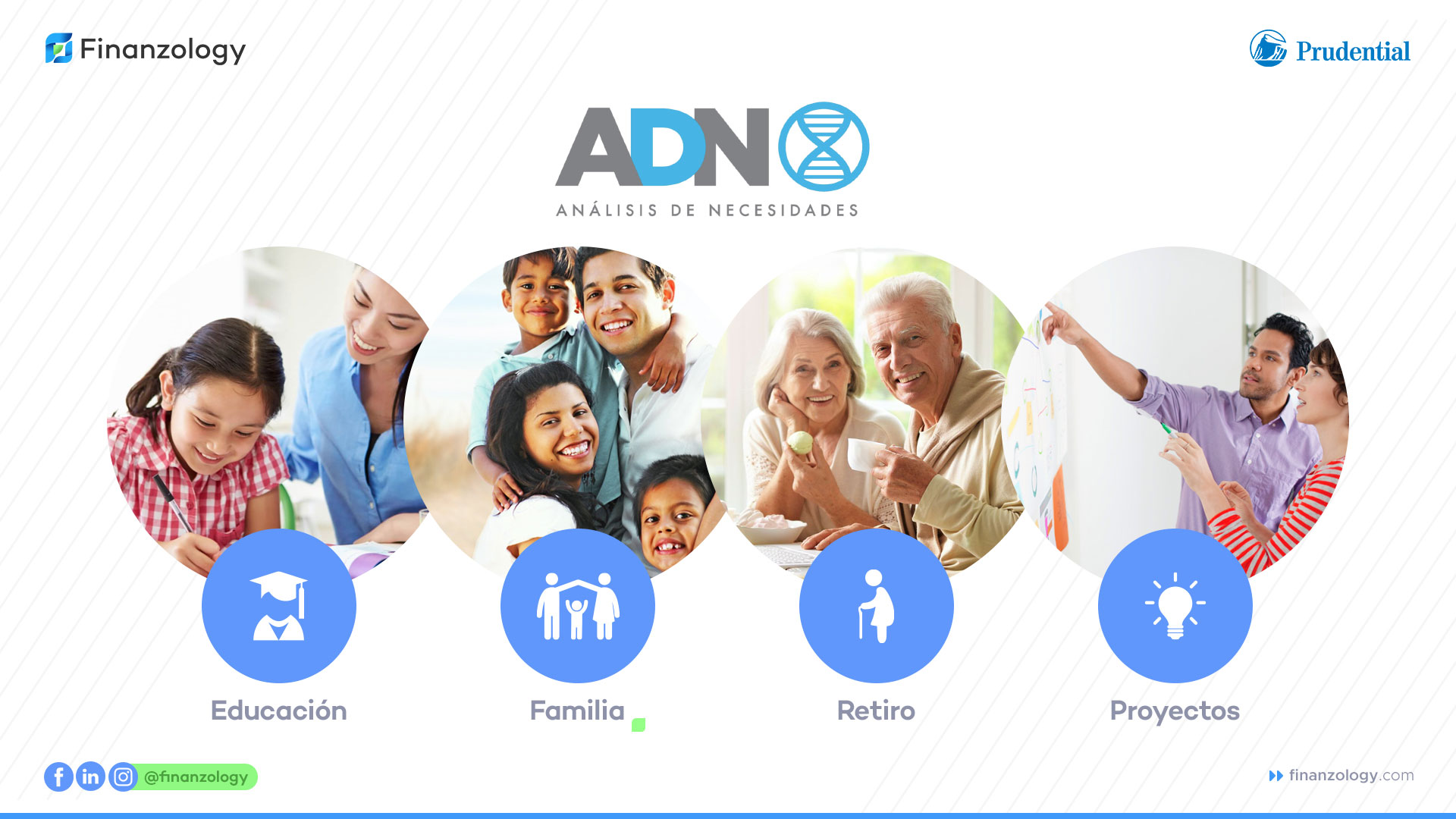 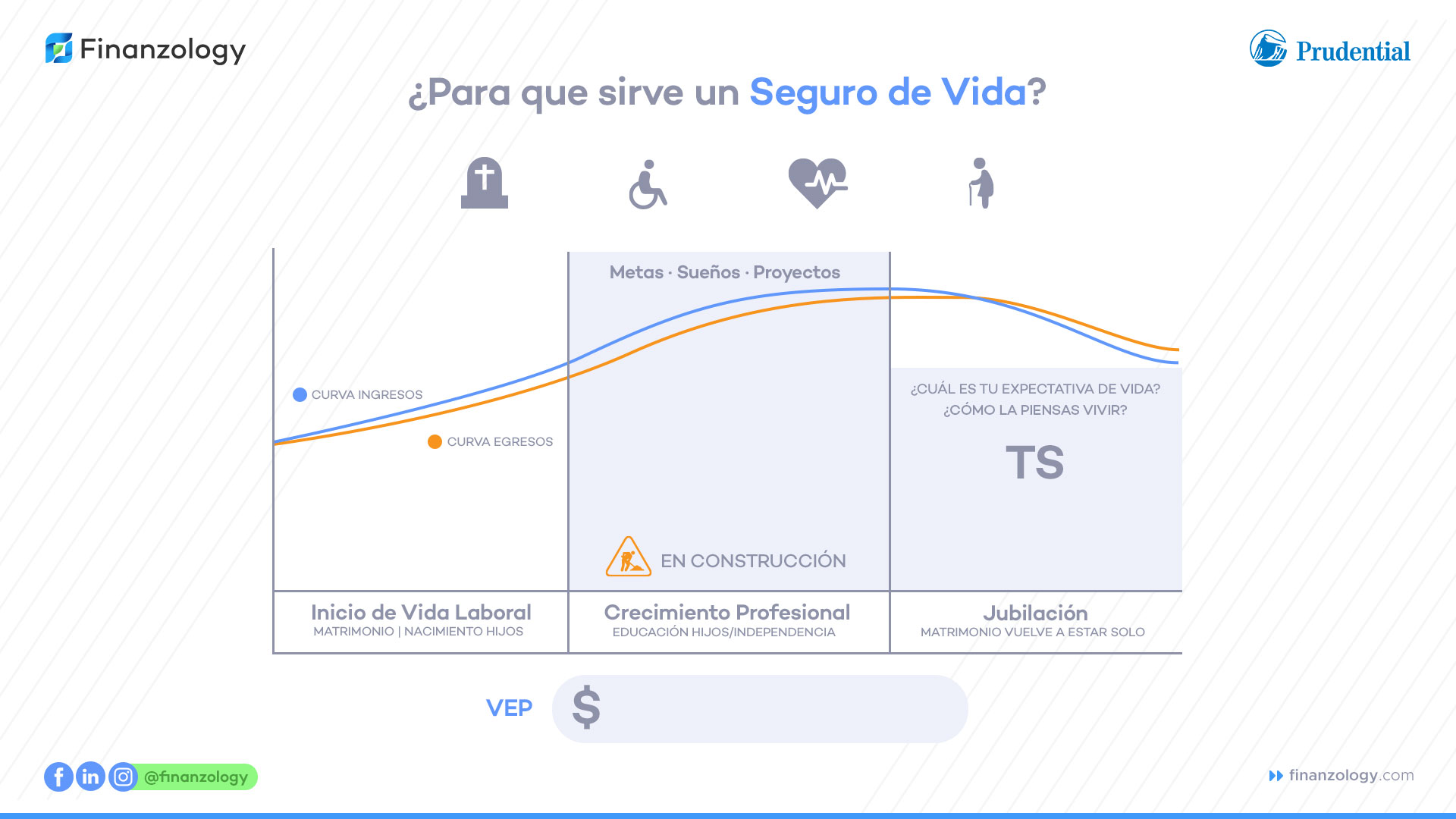 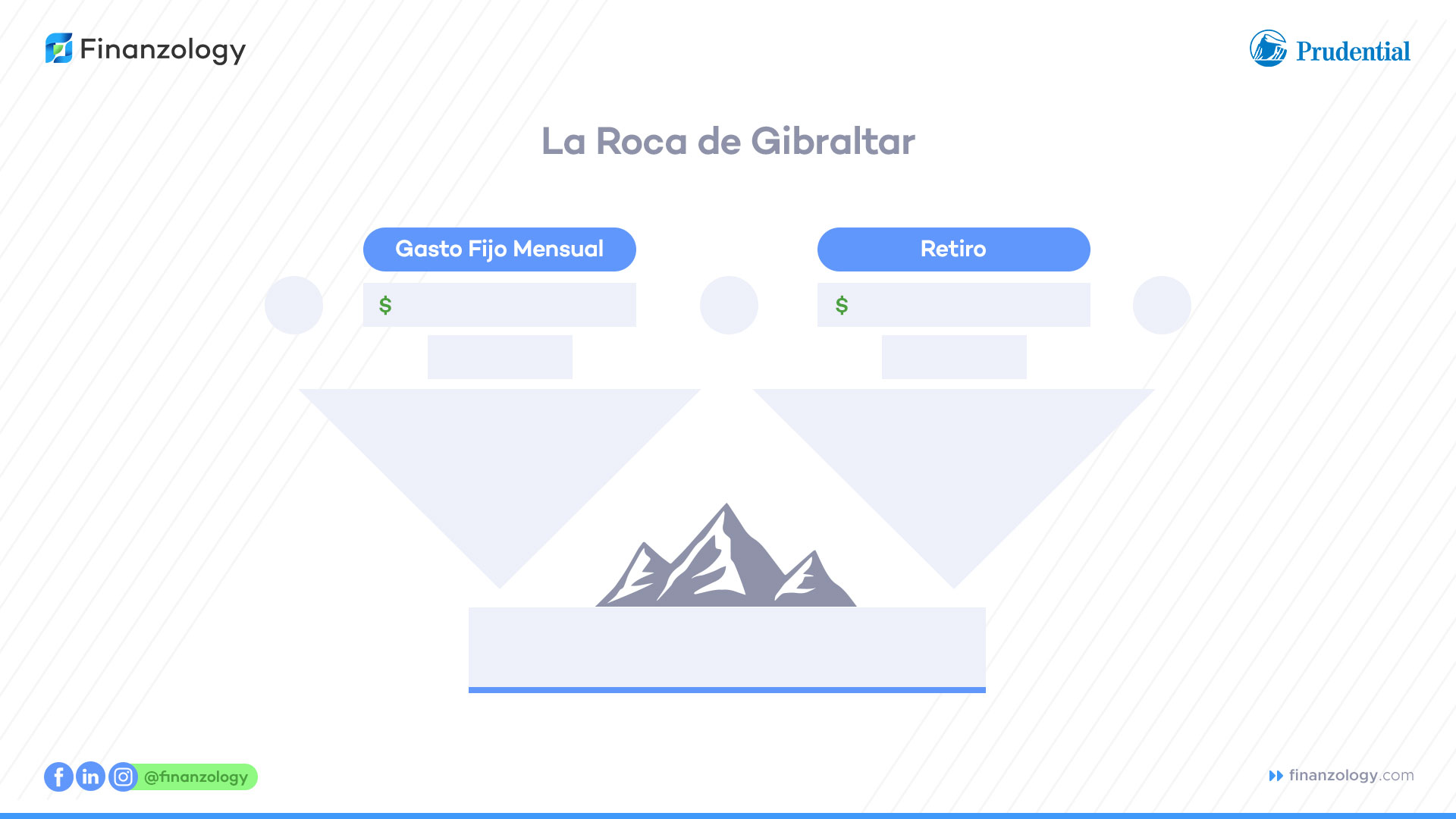 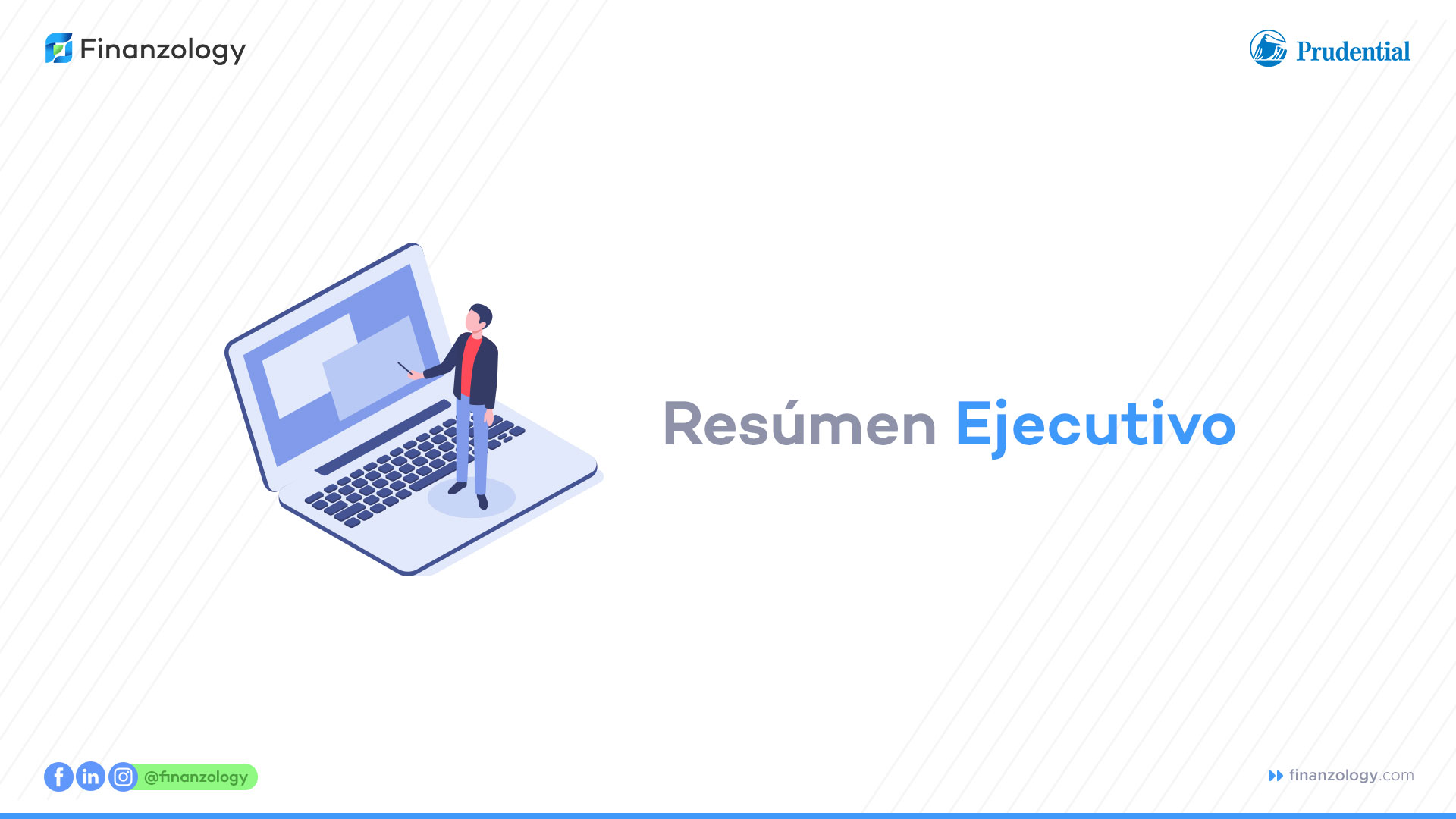 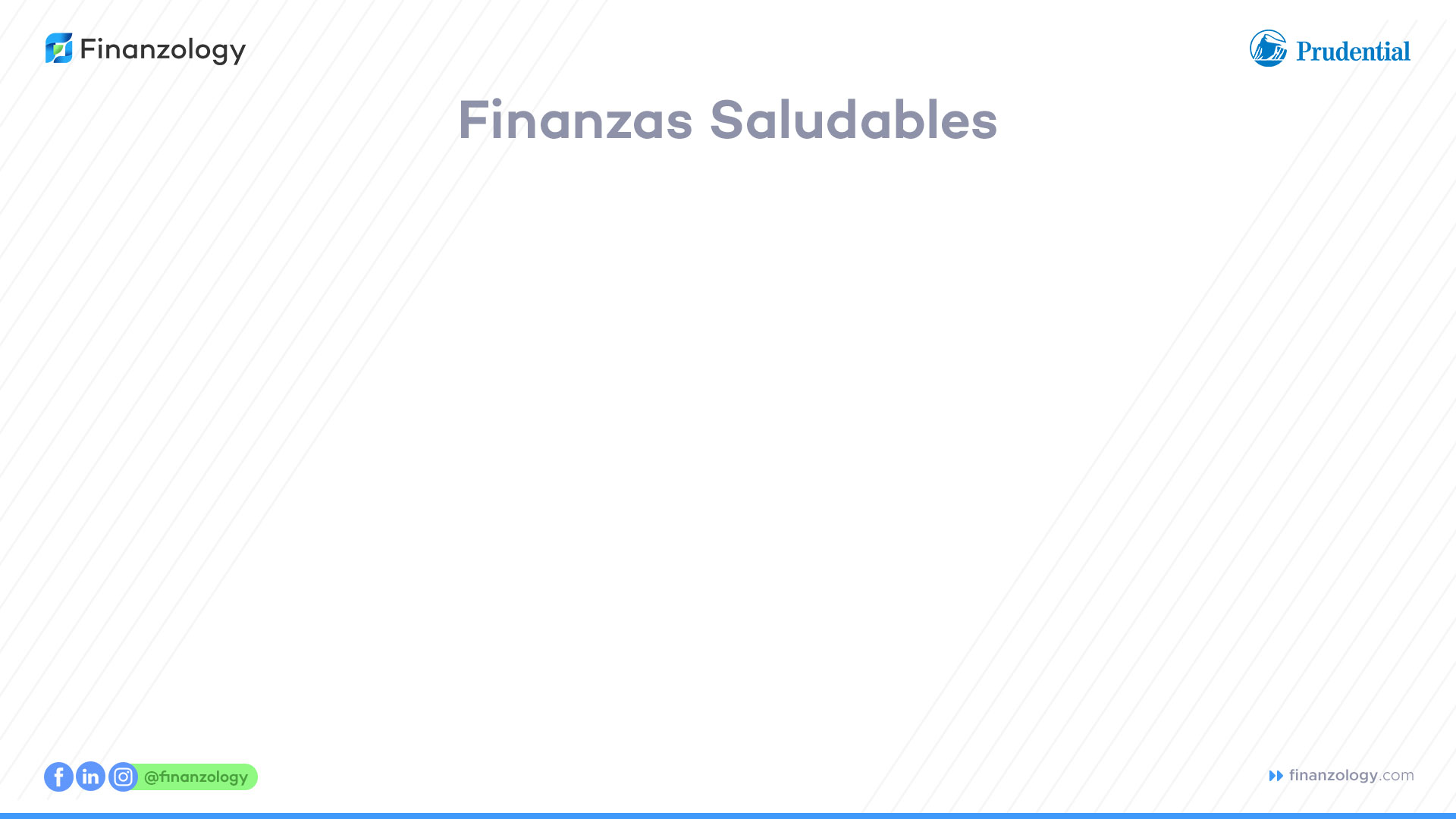 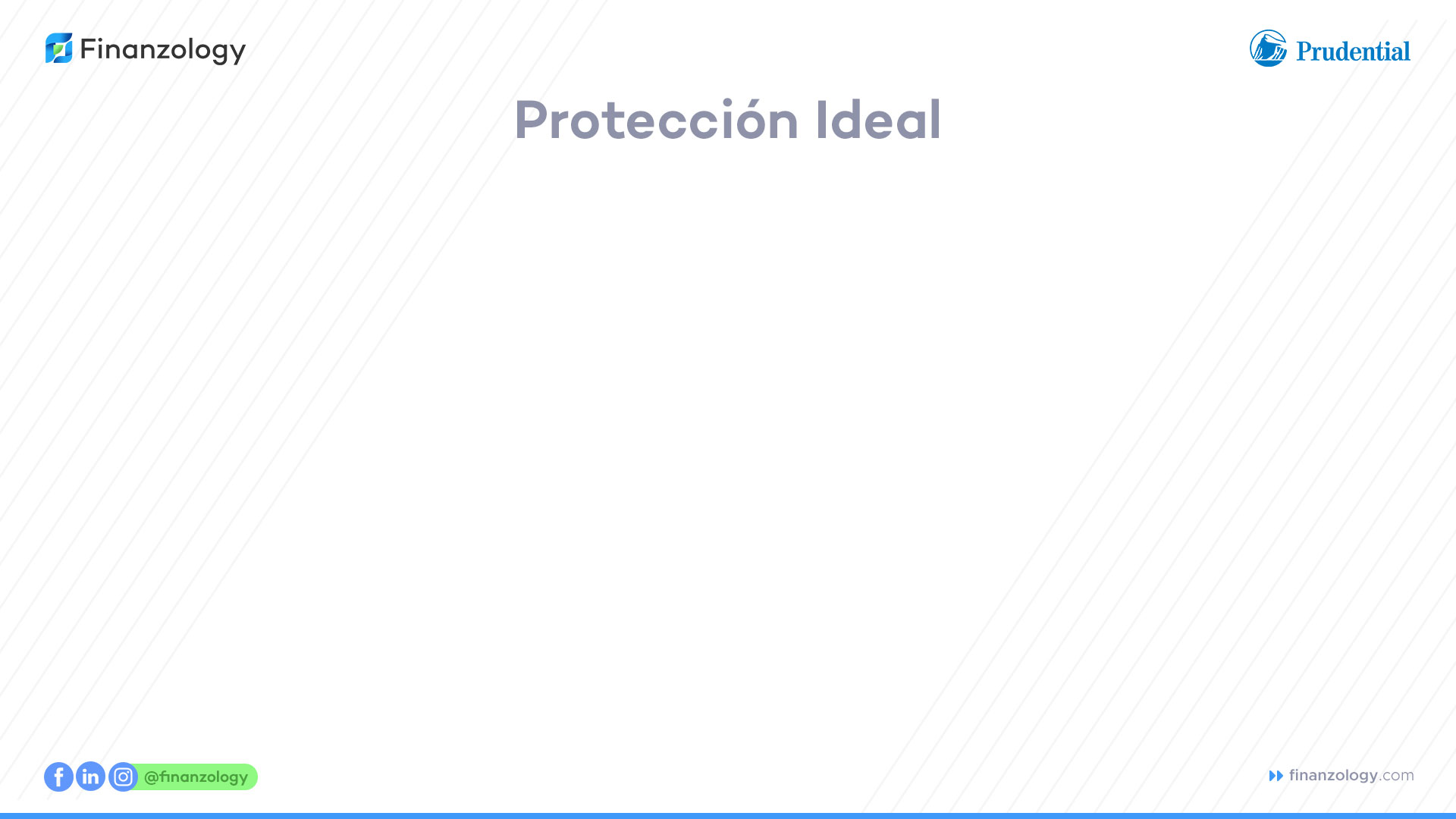 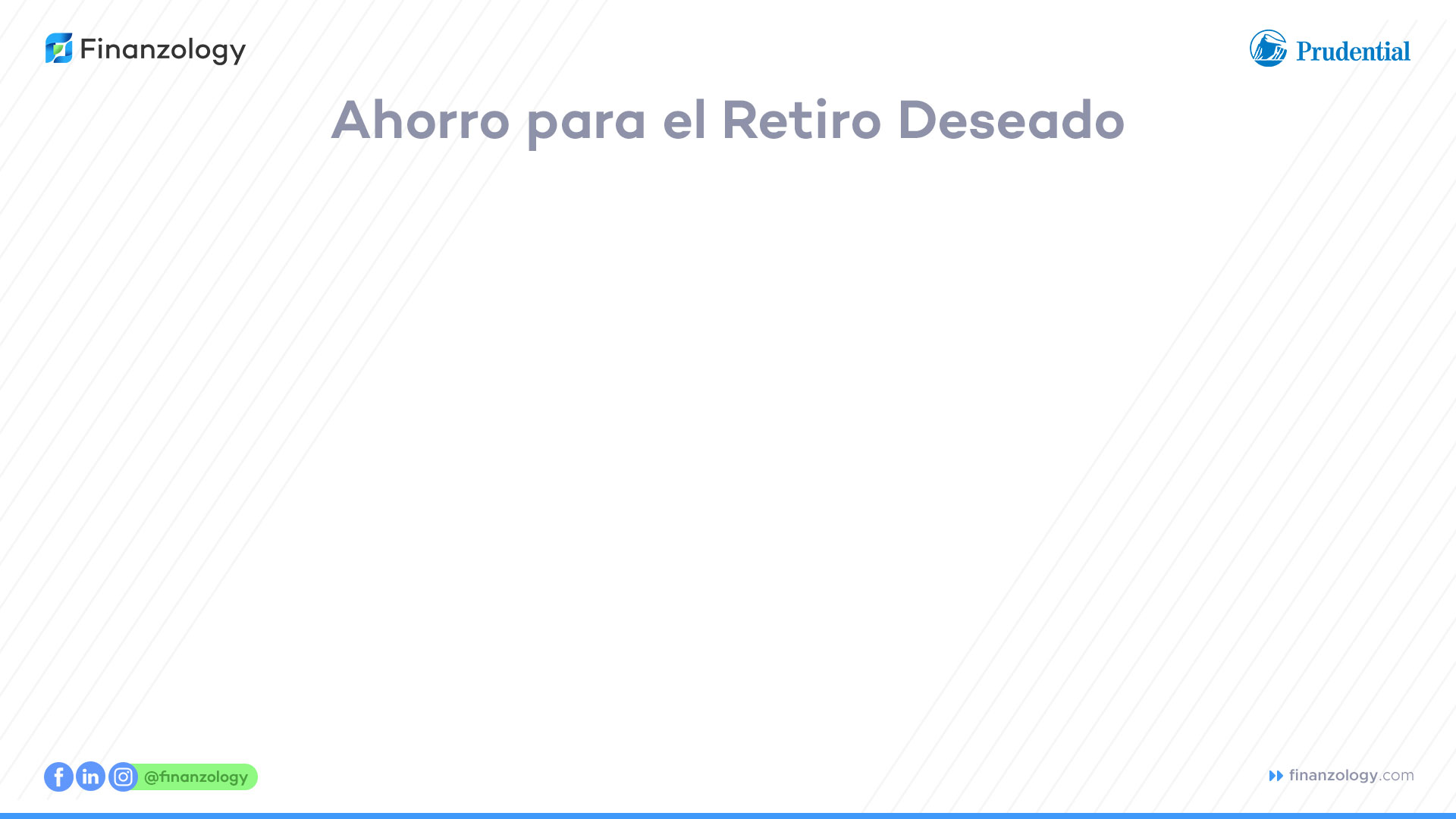 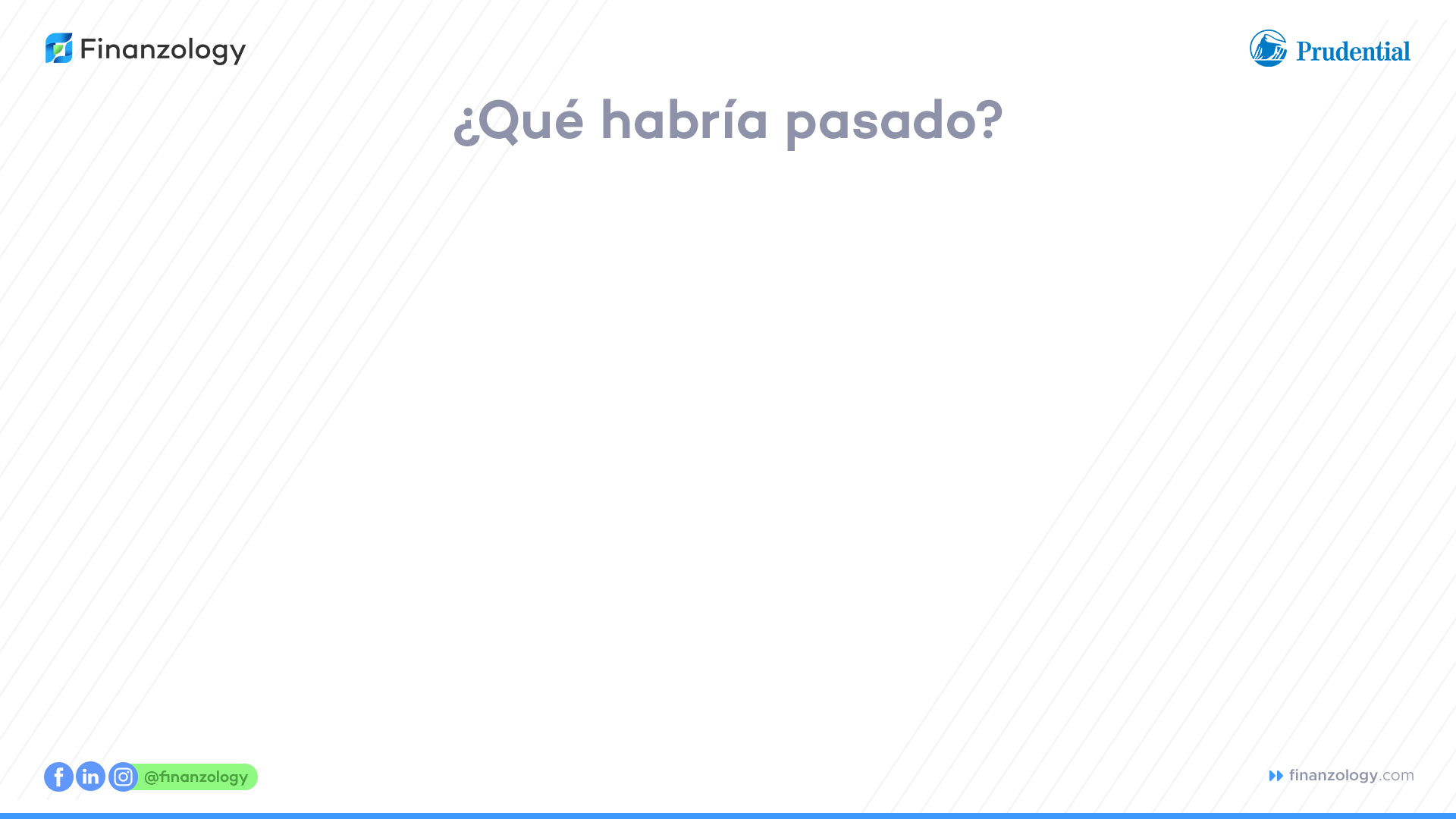 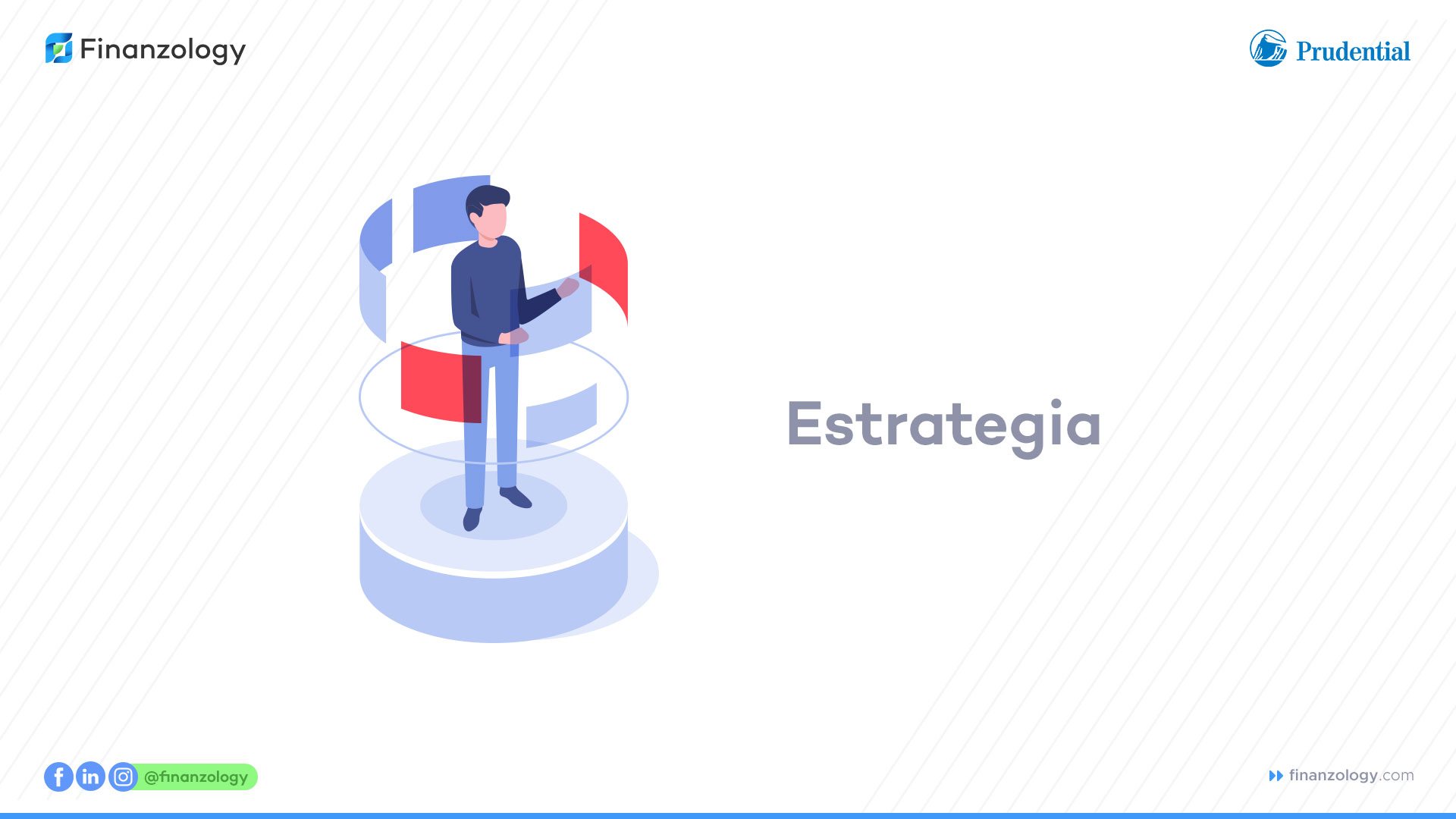 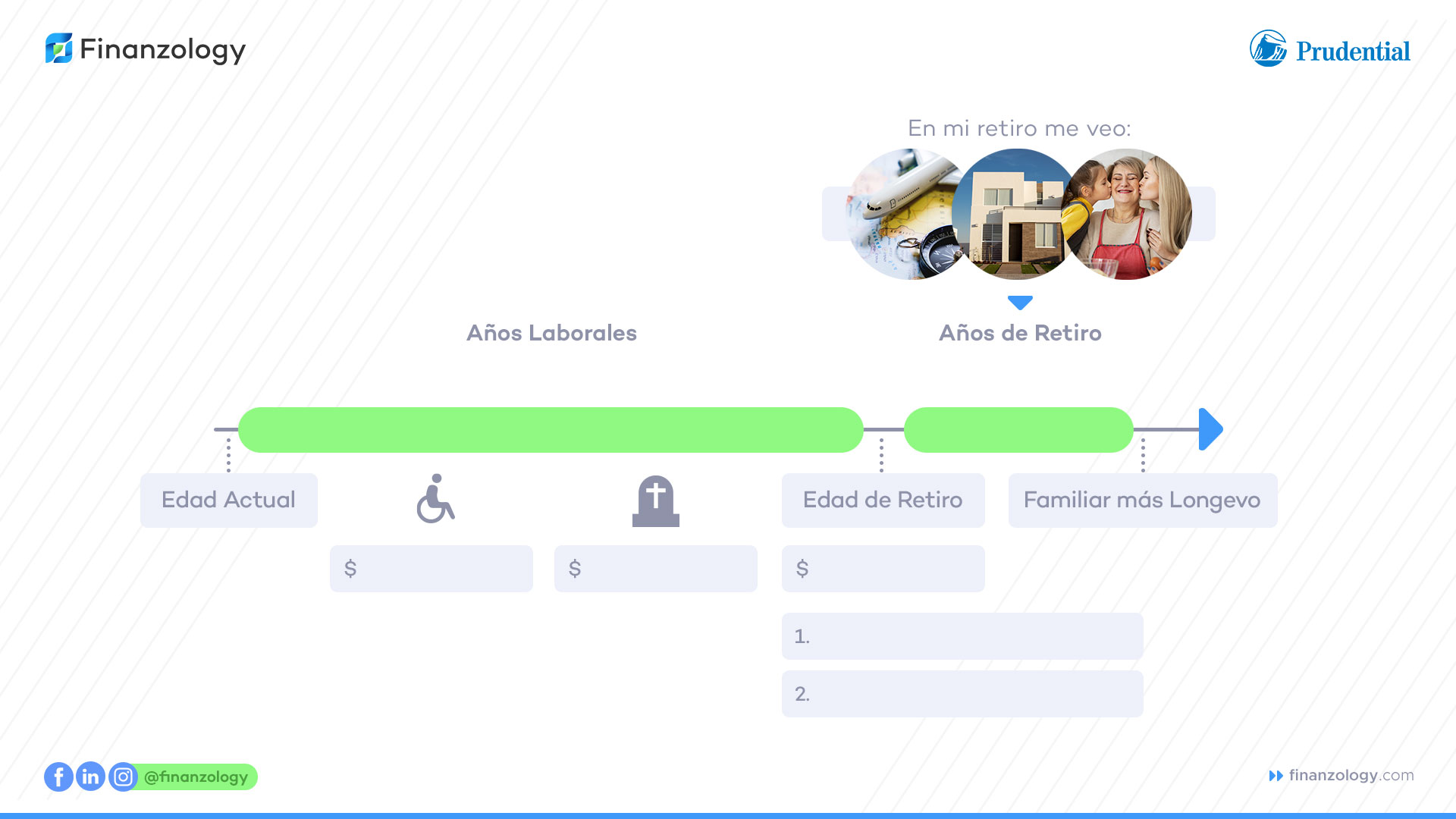 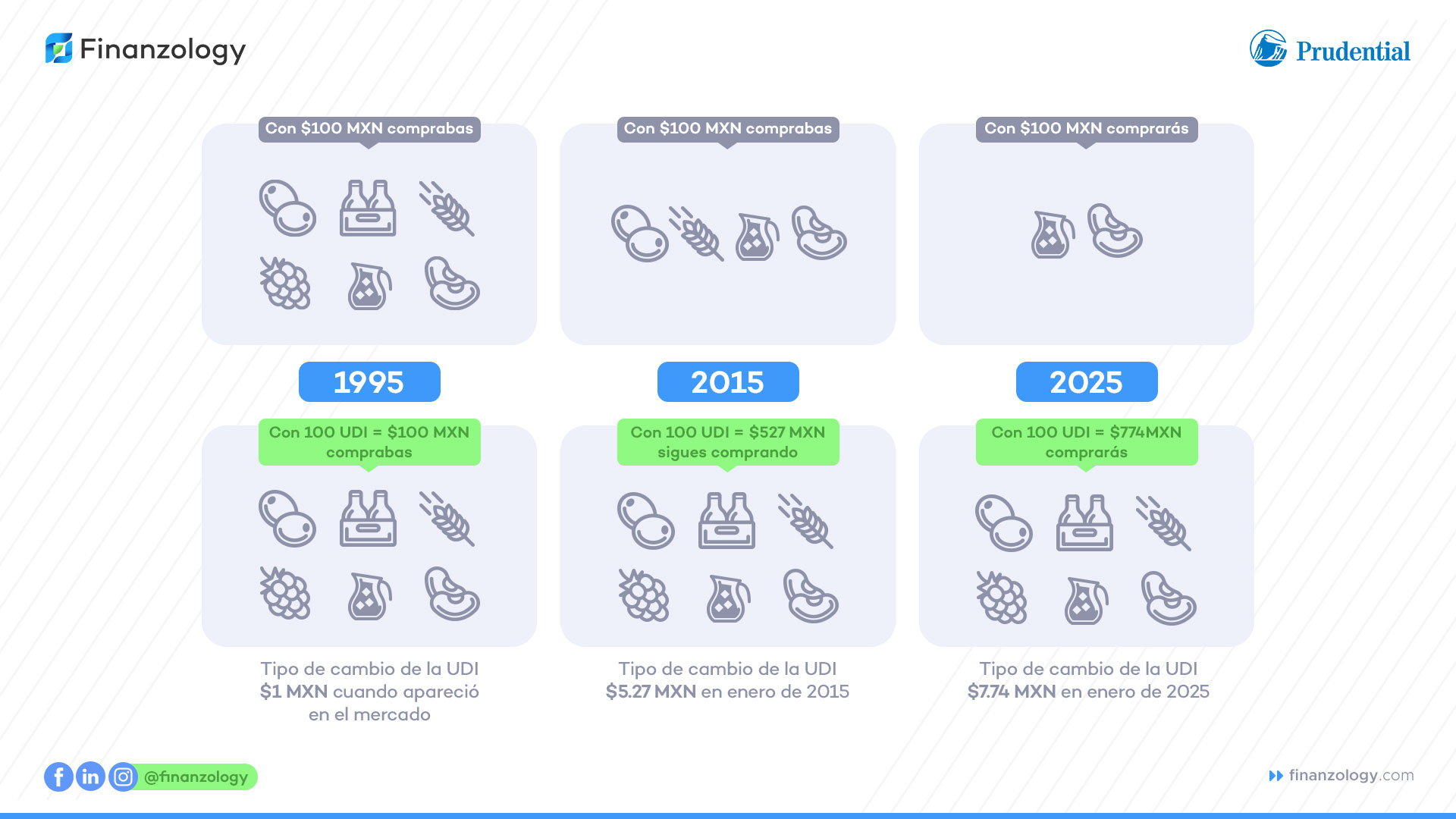 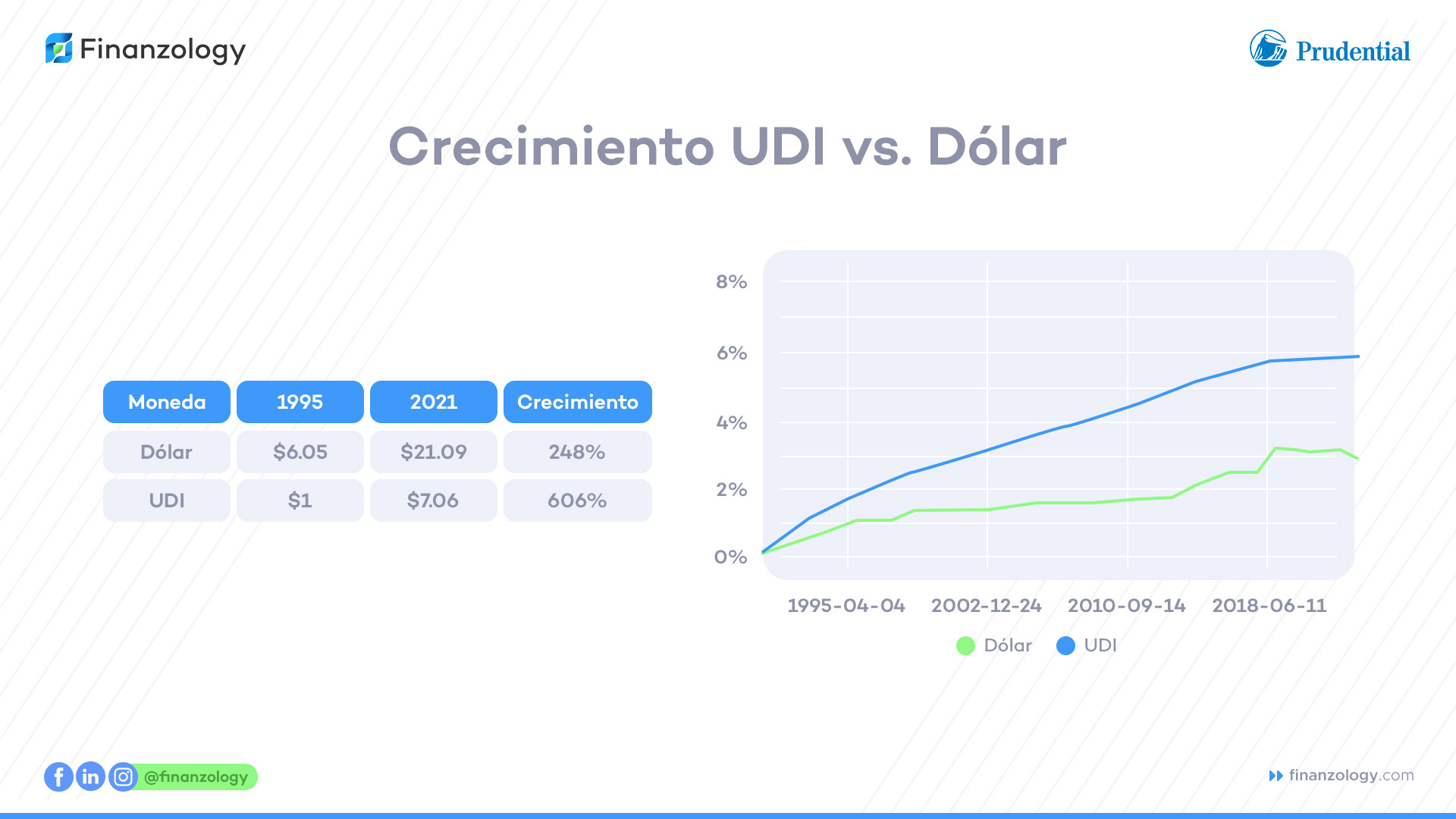 v
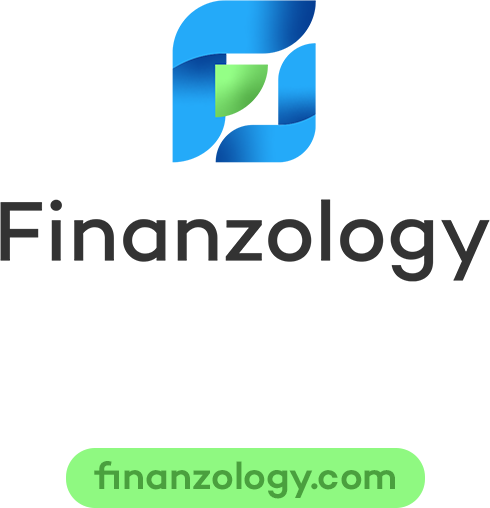 55 1234-5678
tumail@finanzology.com